Почему вещи после стирки «садятся»?
Выполнила ученица 9 класса
ЛИ ФГБОУ ВО «КНИТУ»
Хасанзянова Лейсан
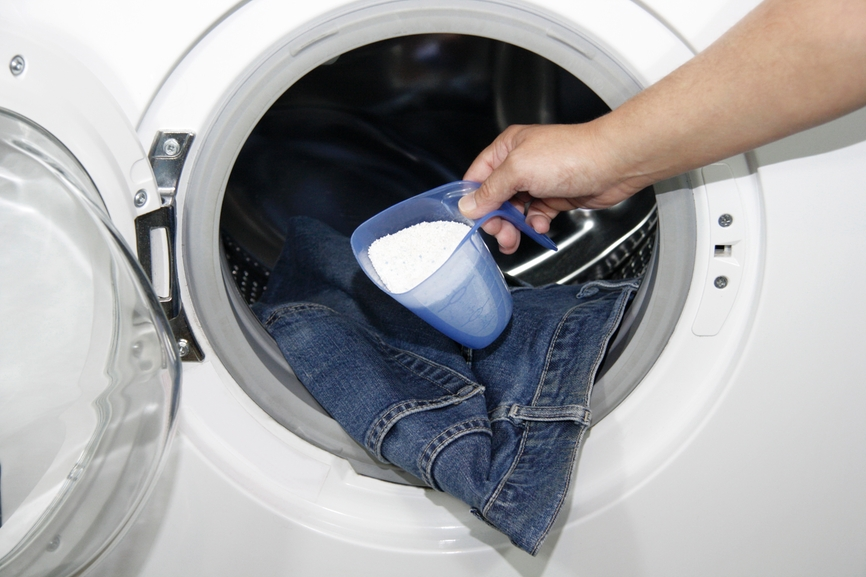 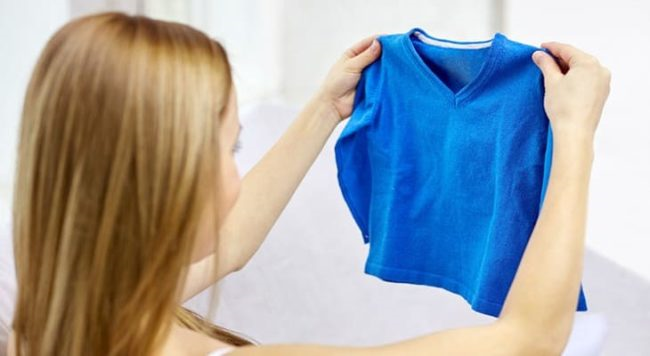 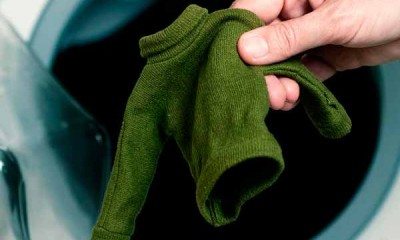 Куда сели вещи?
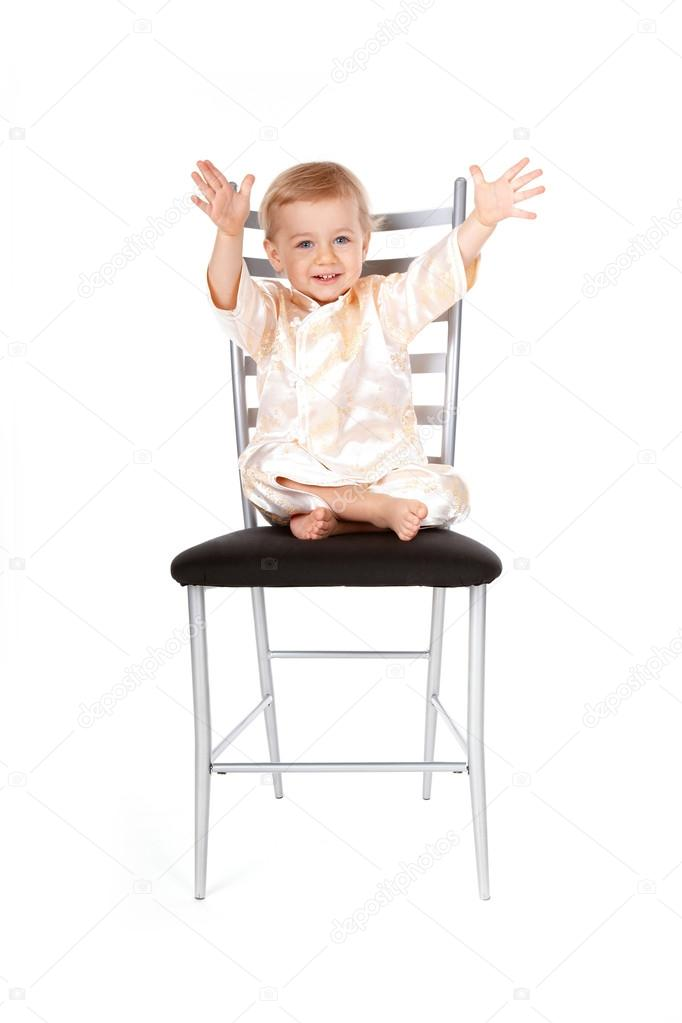 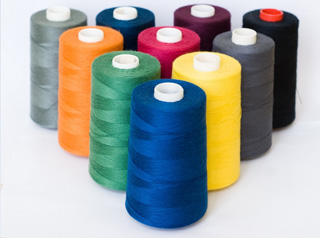 «Пушистики»
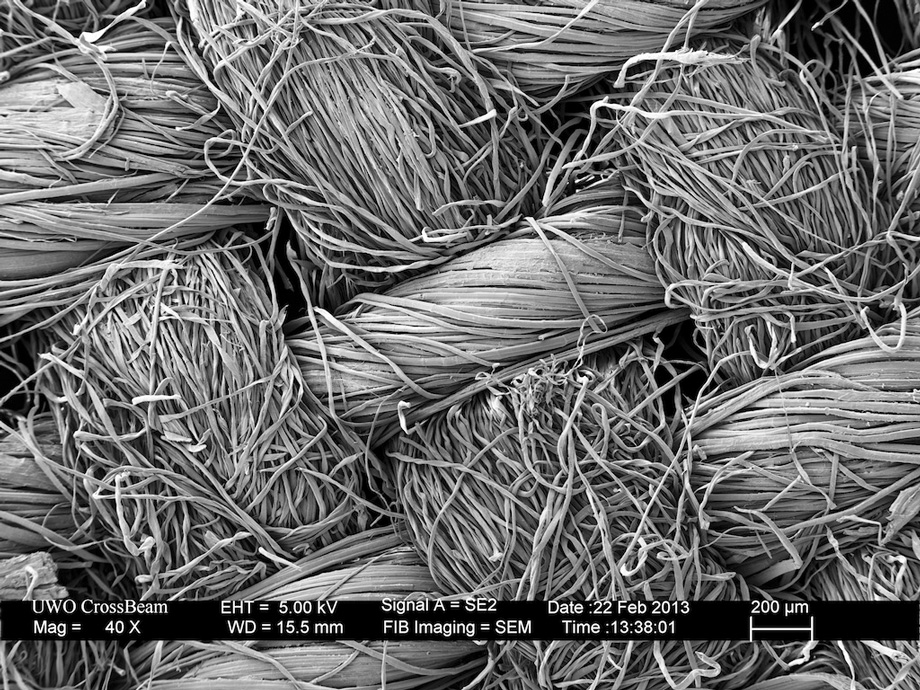 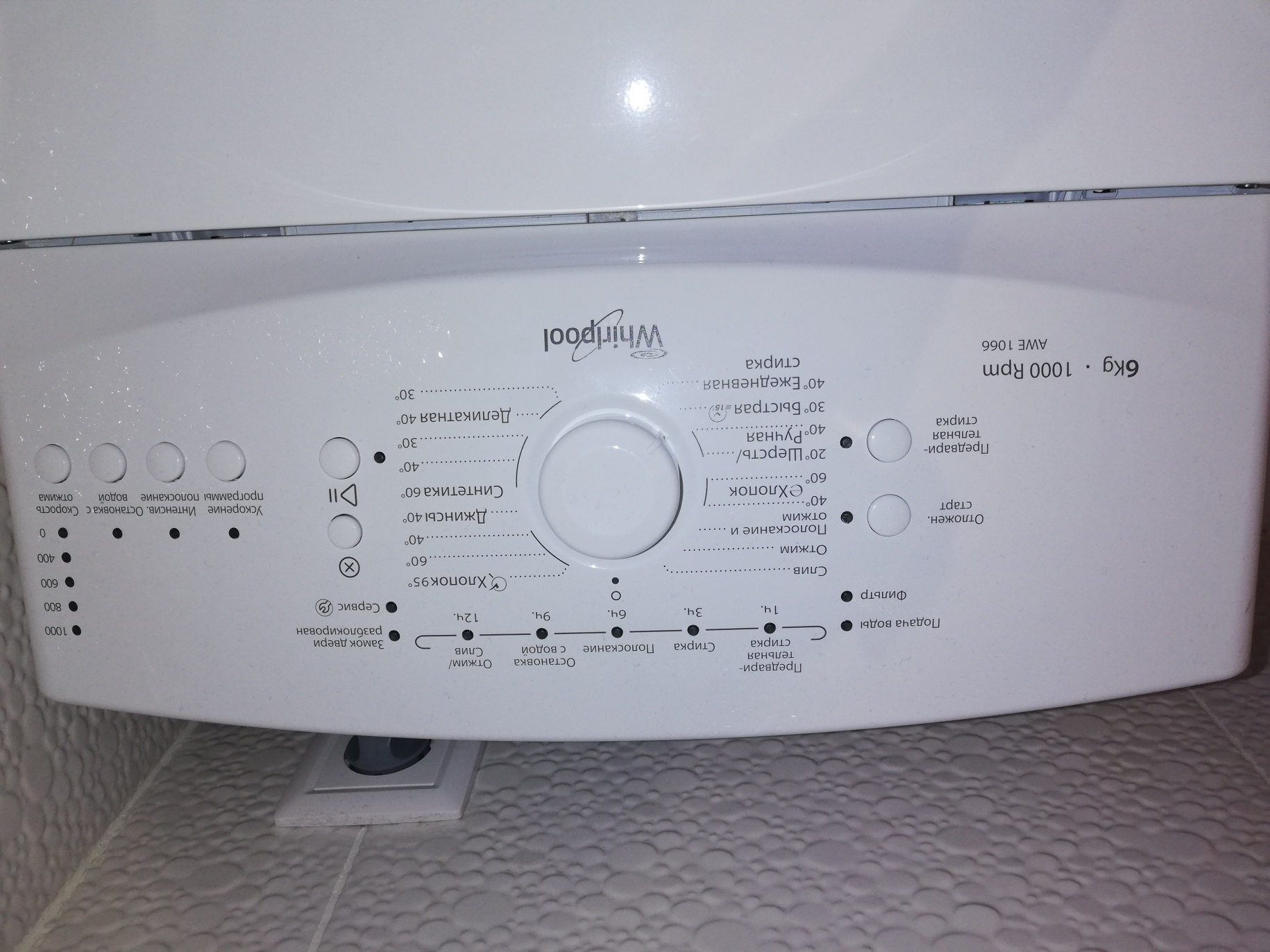 Вещи
Садятся
Не садятся
Хлопок, Шерсть, Шёлк, Капроновые ткани
Синтетические ткани
Одежда из синтетики
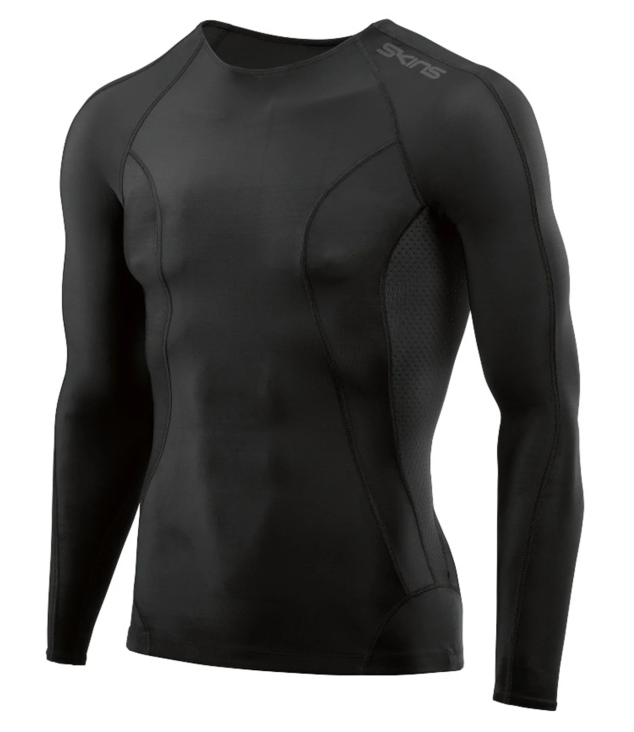 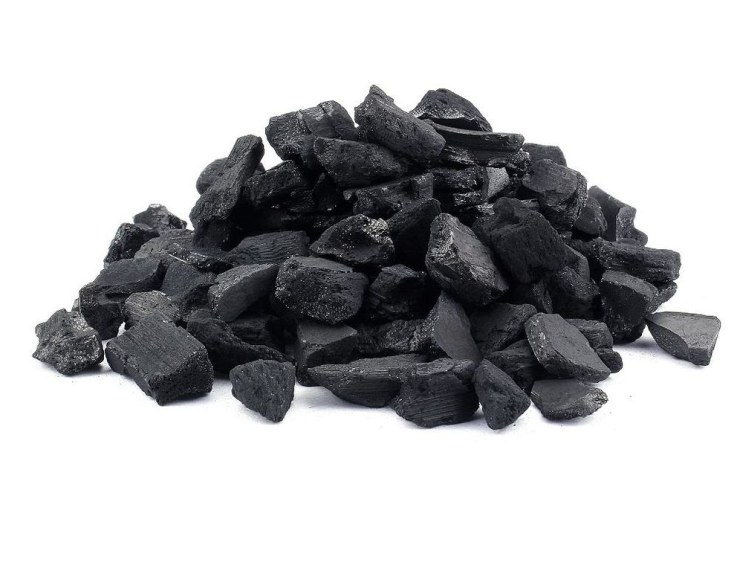 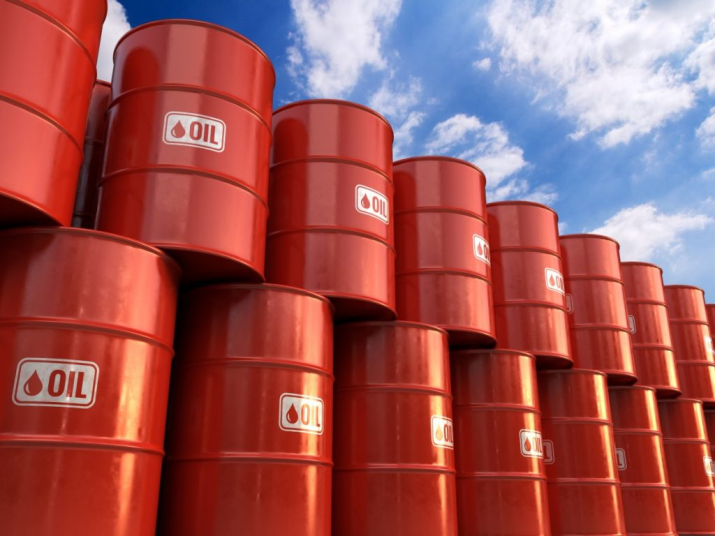 Деформация
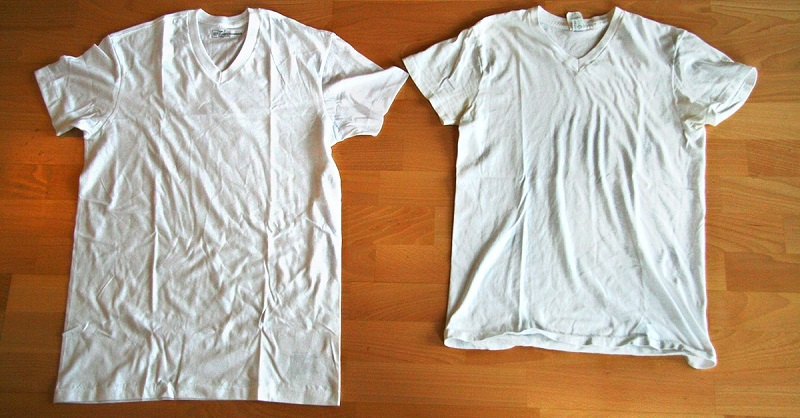 Спасибо за внимание!
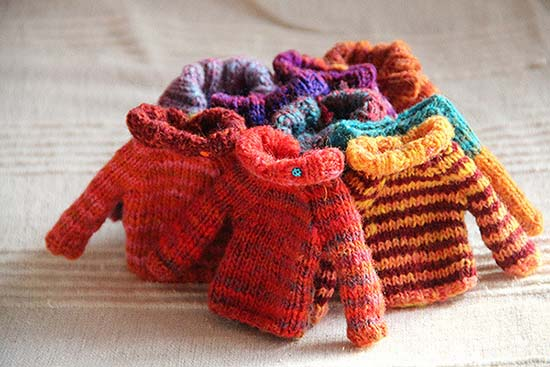